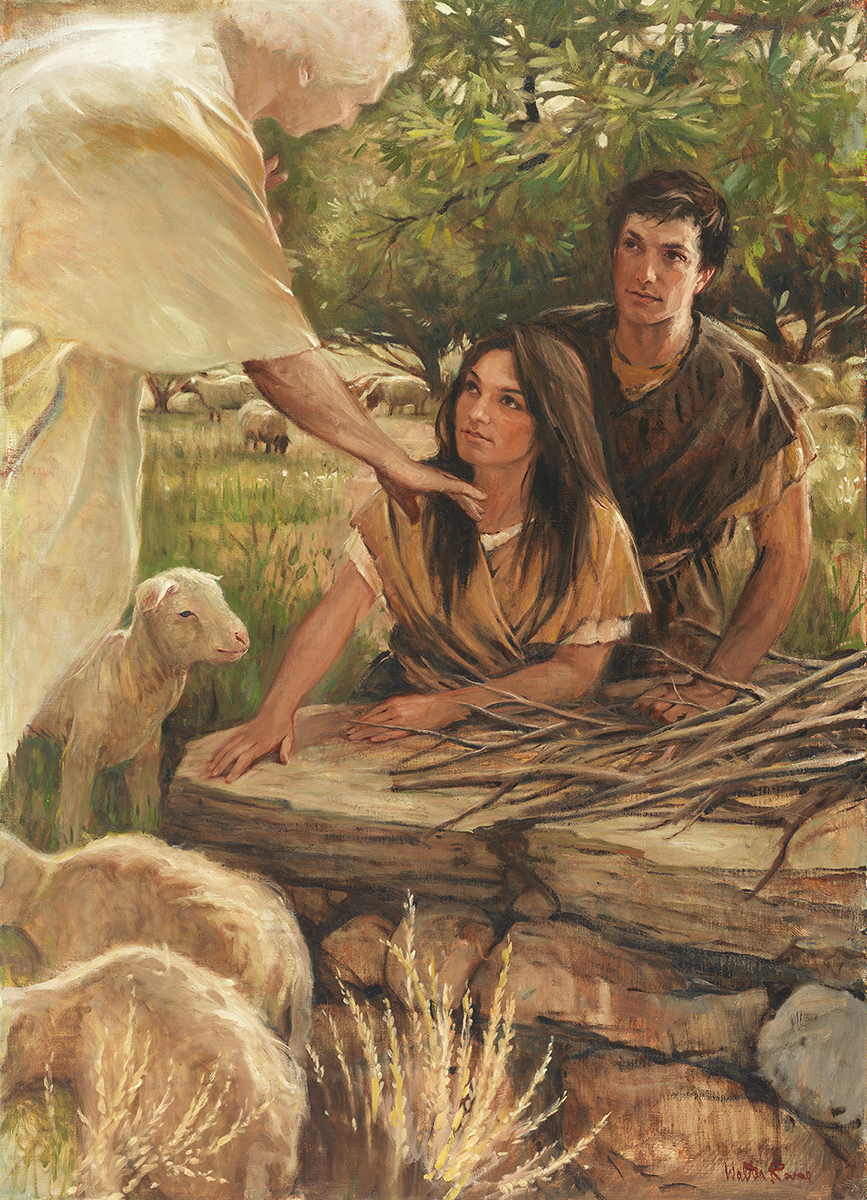 SEMINARY
Old Testament
LESSON 26
The Plan of Salvation (Part 2)
LESSON 26
Segment 1 (12 minutes)
LESSON 26
Why do you think it is important to have a plan if you want to accomplish something?
The Plan of Salvation
Doctrine Mastery Paragraph 2.1
2.1. In the premortal existence Heavenly Father introduced a plan to enable us to become like Him and obtain immortality and eternal life (see Moses 1:39). To fulfill this plan and become like our Father in Heaven, we must come to know Him and His Son, Jesus Christ, and have a correct understanding of Their character and attributes (see John 17:3).
The Plan of Salvation
In the premortal existence Heavenly Father introduced a plan to enable us to become like Him and obtain immortality and eternal life.
LESSON 26
“Our Eternal Father did not send us to earth on an aimless, meaningless journey. He provided for us a plan to follow. He is the author of that plan. It is designed for man’s progress and ultimate salvation and exaltation” (L. Tom Perry, “The Plan of Salvation,” Ensign or Liahona, Nov. 2006, 70).
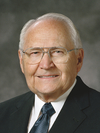 Elder 
L. Tom Perry
How does knowing that Heavenly Father has a plan for you affect the way you live your life?
LESSON 26
Moses 1:39
For behold, this is my work and my glory—to bring to pass the immortality and eternal life of man.
How does this passage help teach the key statement of doctrine you identified in paragraph 2.1 of the Doctrinal Mastery Core Document?
How would you explain the differences between immortality and eternal life?
How might Heavenly Father’s use of the phrases “my work” and “my glory” help us understand how important our immortality and eternal life are to Him?
How do you feel when you consider that Heavenly Father’s plan is for you to receive immortality and eternal life?
LESSON 26
Segment 2 (13 minutes)
LESSON 26
What are some ways in which we can demonstrate that we are following Heavenly Father’s plan?
Doctrine Mastery Paragraph 2.1
2.2. The scriptures refer to Heavenly Father’s plan as the plan of salvation, the great plan of happiness, the plan of redemption, and the plan of mercy. This plan includes the Creation, the Fall, the Atonement of Jesus Christ, and all of the laws, ordinances, and doctrine of the gospel. Moral agency—the ability to choose and act for ourselves—is also essential to Heavenly Father’s plan. Our eternal progression depends on how we use this gift (see Joshua 24:15; 2 Nephi 2:27).
What is moral agency?
What is affected by how we use the gift of moral agency?
Our eternal progression depends on how we use the gift of moral agency
LESSON 26
“We are in a mortal experience because we cannot become as God without that experience. We must prove to Him and to ourselves that we can consistently make the right choices and then stick to those choices, come what may. …
“… God is interested in what we are becoming as a result of our choices. He is not satisfied if our exercise of moral agency is simply a robotic effort at keeping some rules. Our Savior wants us to become something, not just do some things. He is endeavoring to make us independently strong—more able to act for ourselves. …
“Using our agency to choose God’s will, and not slackening even when the going gets hard, will not make us God’s puppet; it will make us like Him. God gave us agency, and Jesus showed us how to use it so that we could eventually learn what They know, do what They do, and become what They are” (D. Todd Christofferson, “Moral Agency,” Ensign, June 2009, 53).
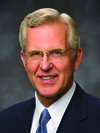 Elder 
D. Todd Christofferson
LESSON 26
What did Elder Christofferson teach about the connection between our progression and the use of our moral agency?
In what ways is using our agency to choose God’s will different than robotically keeping rules?
When have you used your moral agency in a way that helped you to progress and become more like God?
LESSON 26
Segment 3 (15 minutes)
LESSON 26
Our eternal progression depends on how we use the gift of moral agency.
Joshua 24:15
And if it seem evil unto you to serve the Lord, choose you this day whom ye will serve; whether the gods which your fathers served that were on the other side of the flood, or the gods of the Amorites, in whose land ye dwell: but as for me and my house, we will serve the Lord.
What did Joshua invite the people to do?
How did Joshua say he would choose to exercise his agency?
What are some ways in which we can choose to serve the Lord?
LESSON 26
“choose you this day whom ye will serve” and “but as for me and my house, we will serve the Lord.”
LESSON 26
What did President Monson teach us about why it is important to righteously exercise our agency?
LESSON 26
Are the choices I am currently making helping me become more like God?
In what areas of my life do I need to change or improve so I can progress spiritually?
What choices will I make today to righteously exercise my agency and serve the Lord?